Suffixes
They come after a word
More than one
Plural =
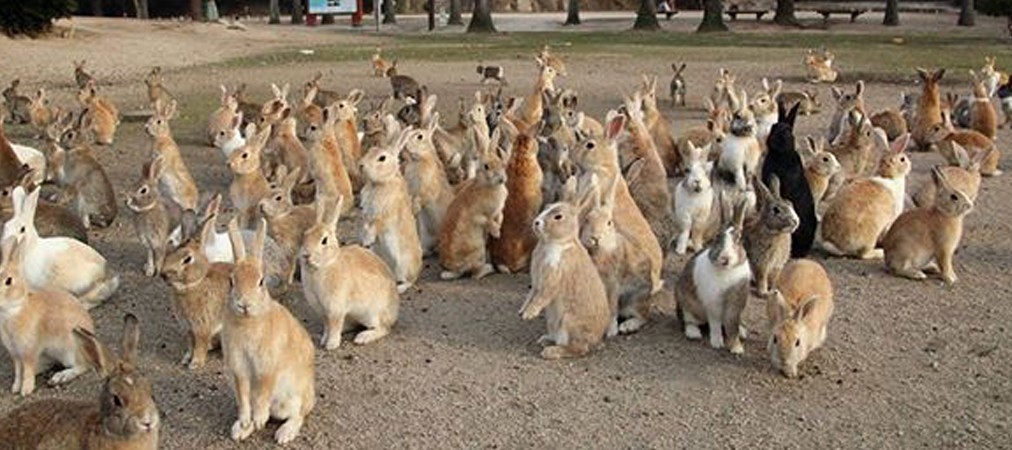 Plural
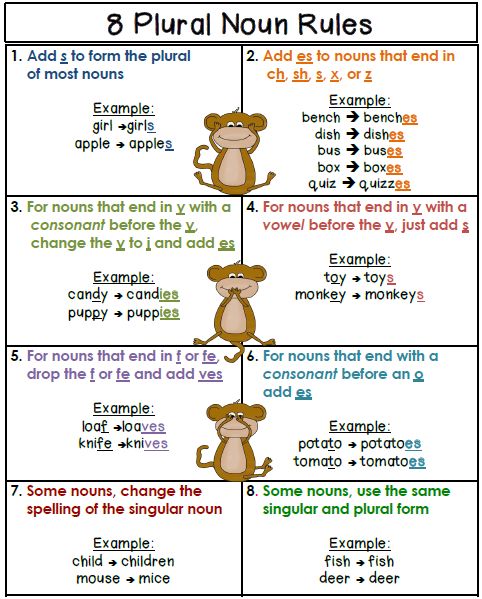 Add “–s”  

Add “–es”
For words that end in sh, ch, x, z and s

Change the ‘f’ to ‘ves’
For words that end in f, fe

Change “y” to “ies 
For words ending in a consonant + “y”

Special Cases
[Speaker Notes: https://kr.pinterest.com/pin/112238215687696567/]
Change it from singular (one) to plural:
Cat
Light
Church
Fox
Life 
Candy
Monkey
Tomato
Wish
Test
Quiz 
Baby 
Towel 
Peach
Boy 
Girl
Singular 		OR  		Plural
Men		Mice		Child		Goose	Man 
Geese		Knives	Feet		Tooth		Children		Foot 
Knife		Mouse		Teeth
Past Tense
It happened before
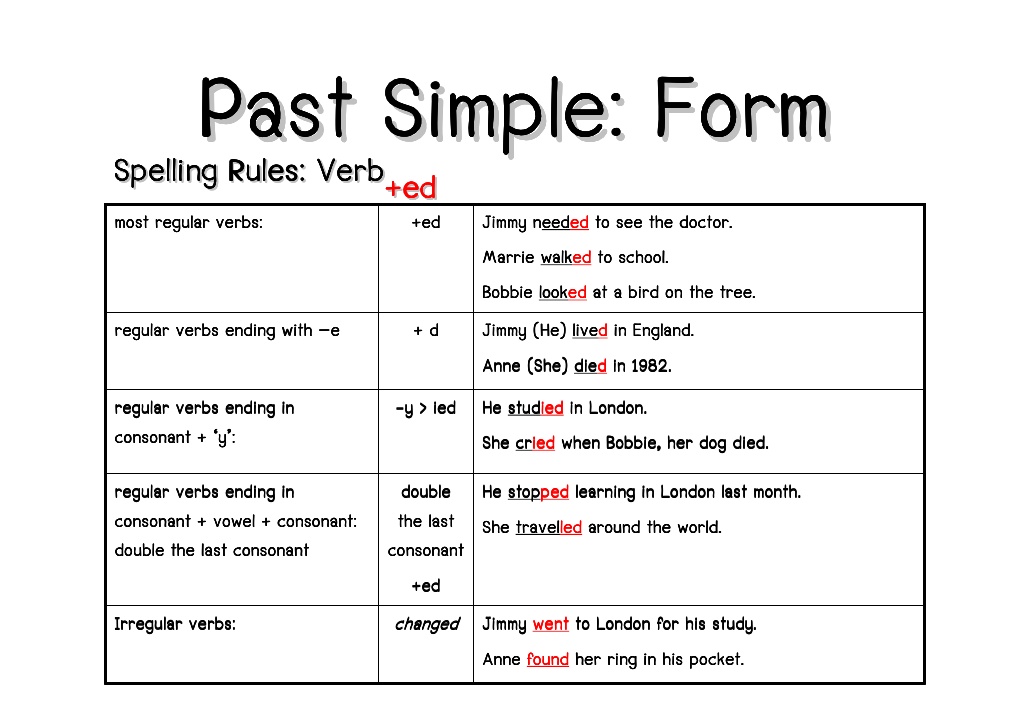 [Speaker Notes: http://okarayy.site40.net/pronunciation+rules+simple+past+tense+regular+verbs/]
Change it from present (now) to past tense:
Call 
Talk 
Smile 
Live 
Play 
Study 
Stop 
Pass
Wish
Use 
Try 
Laugh 
Cry 
Paint 
Trap 
Arrive
Jobs
Jobs (-er, -or)
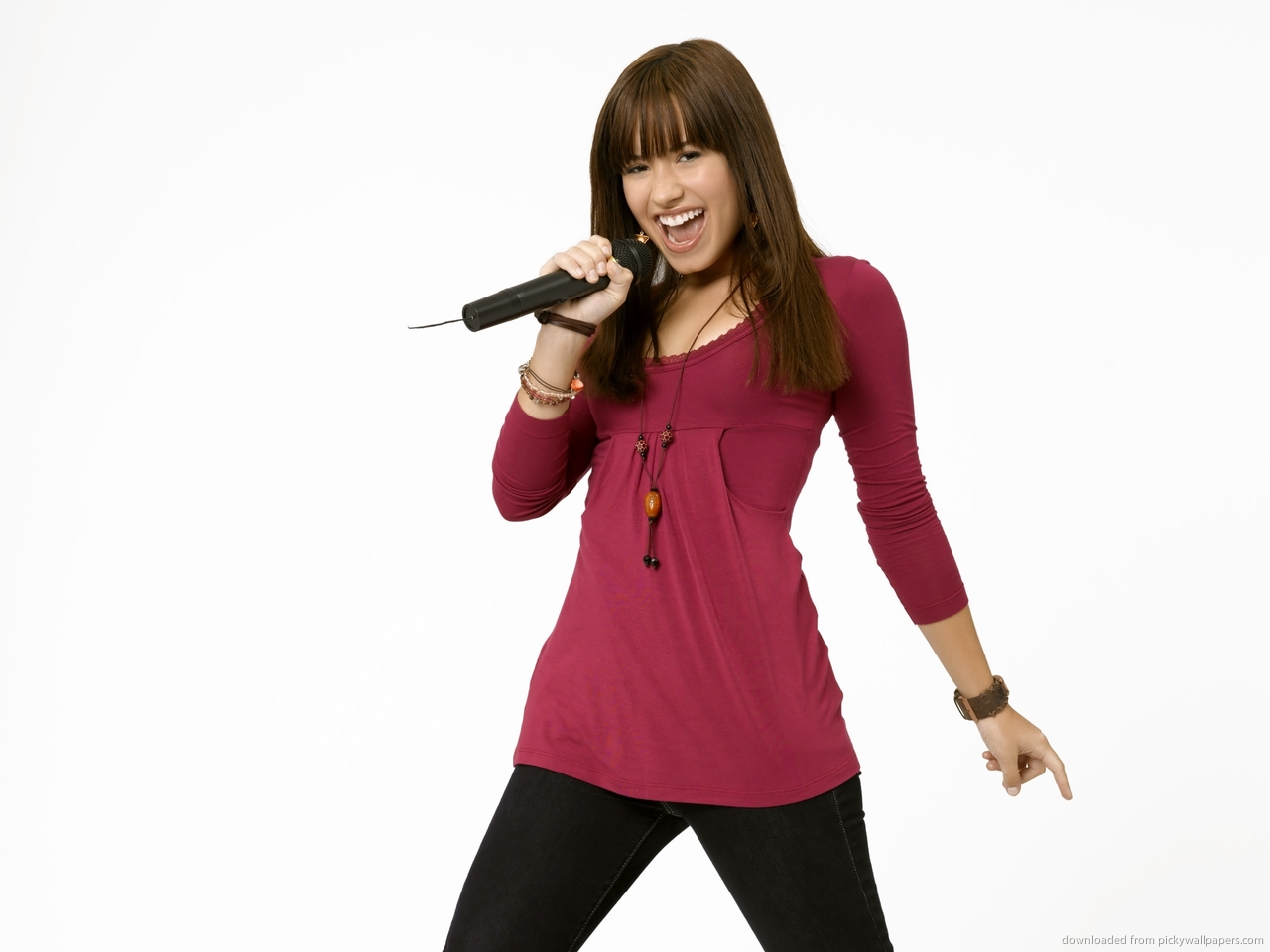 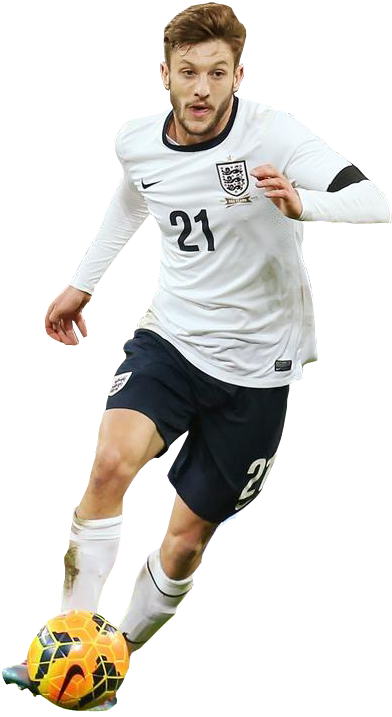 A person or thing that does a specific action. 
Turn a verb into a job
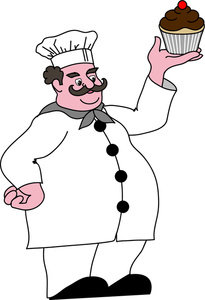 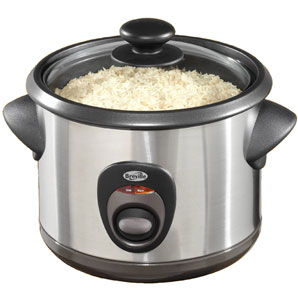 Jobs (-ist)
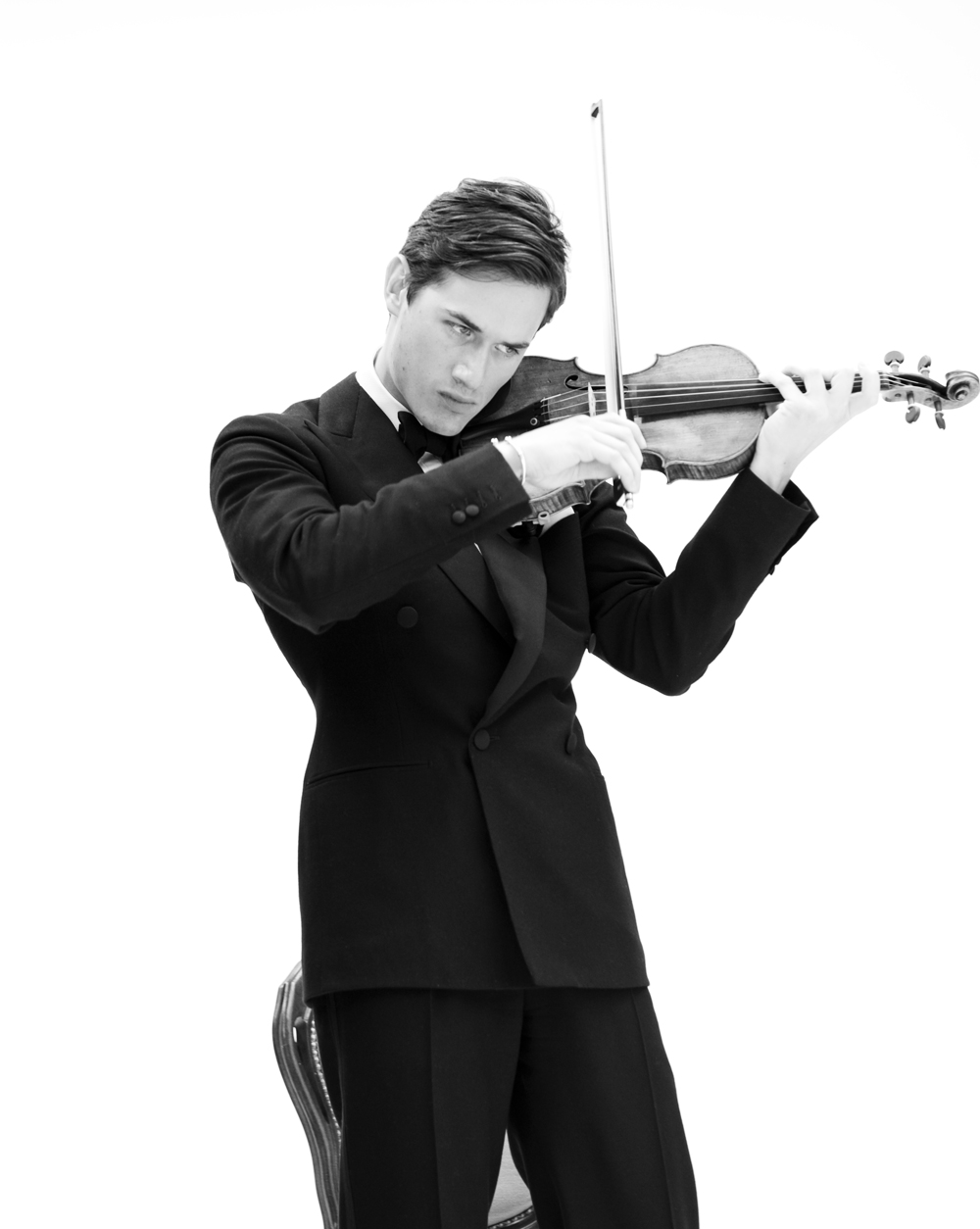 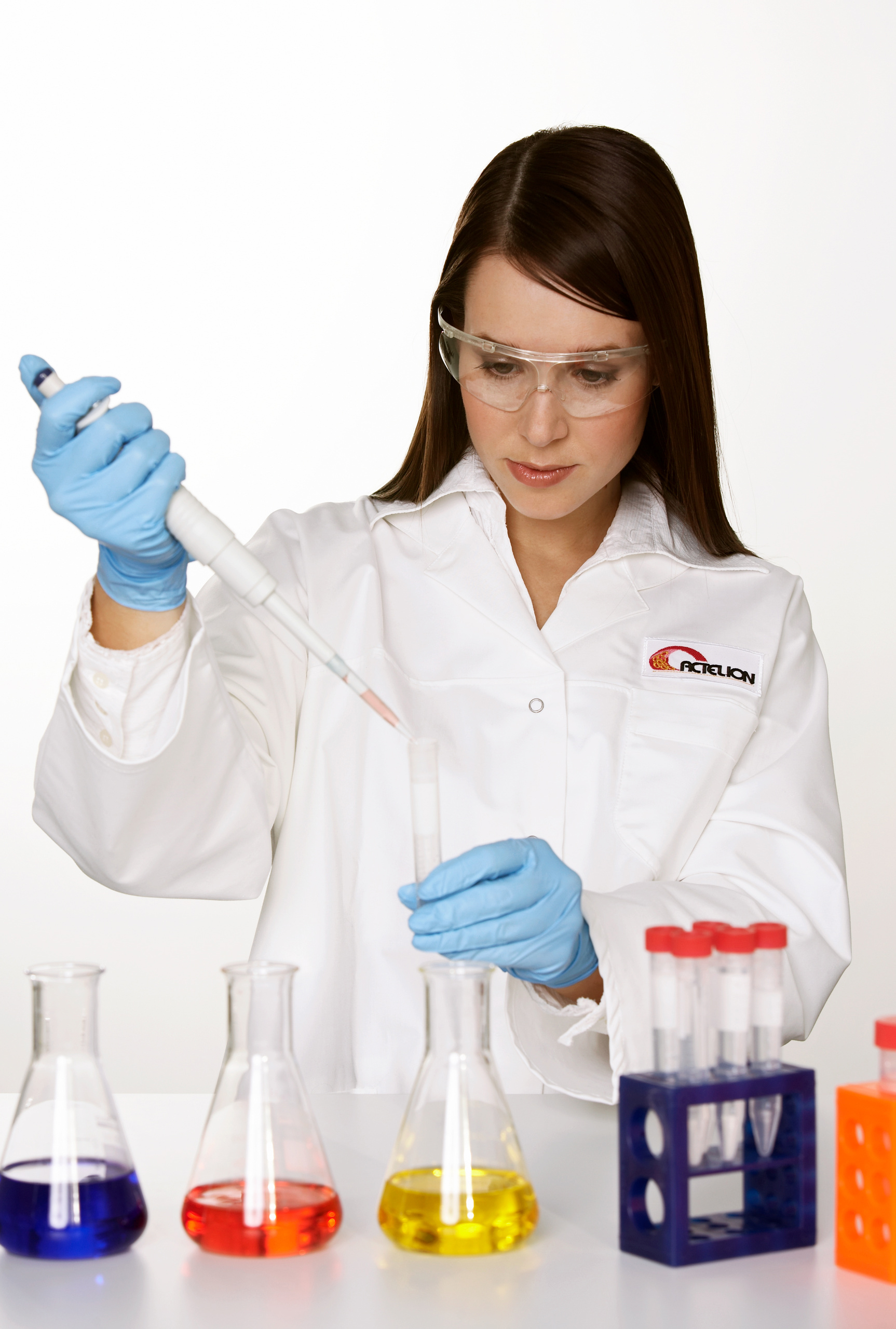 Someone who studied a lot for their job.
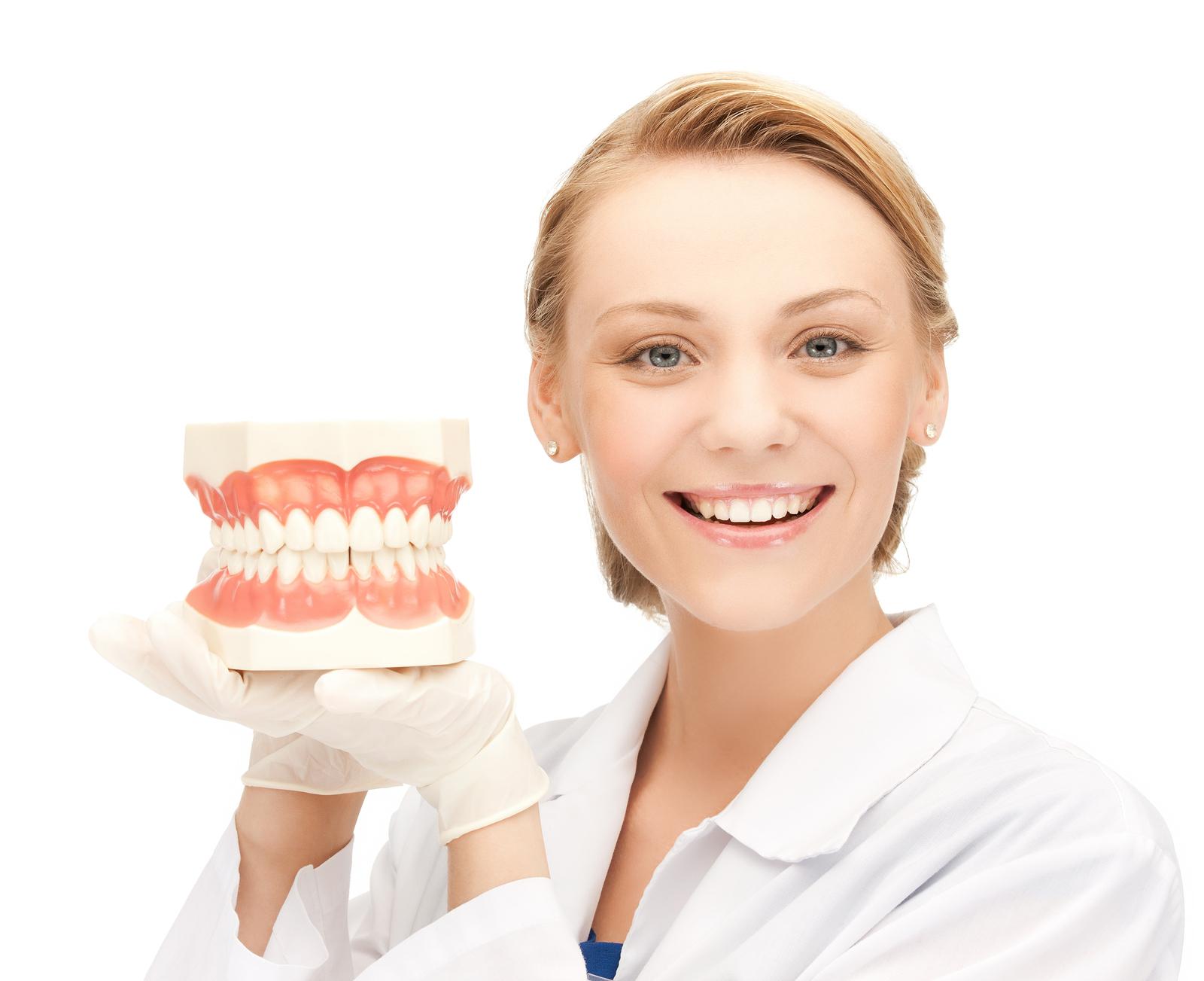 Jobs (-ian)
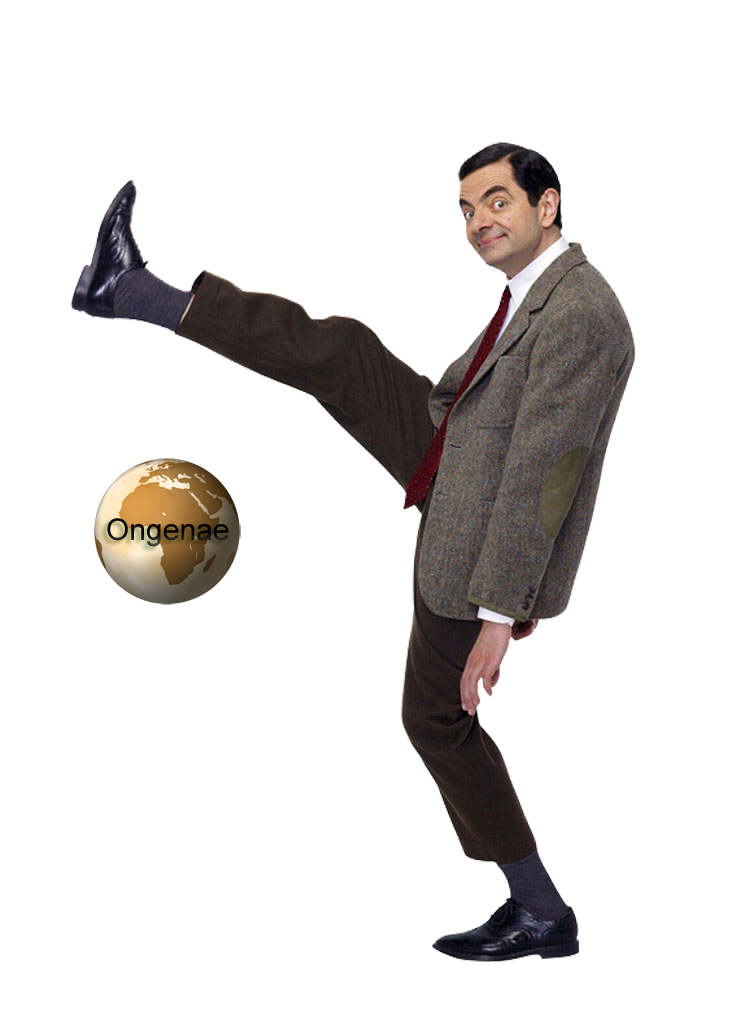 Someone who studied a lot for their job. 
Turn a noun into a job
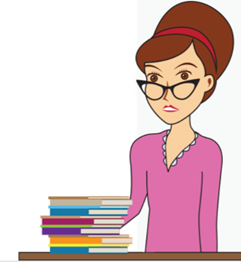 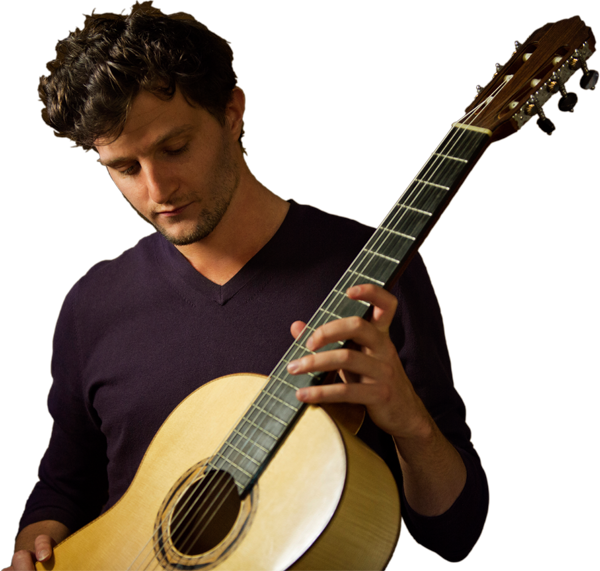 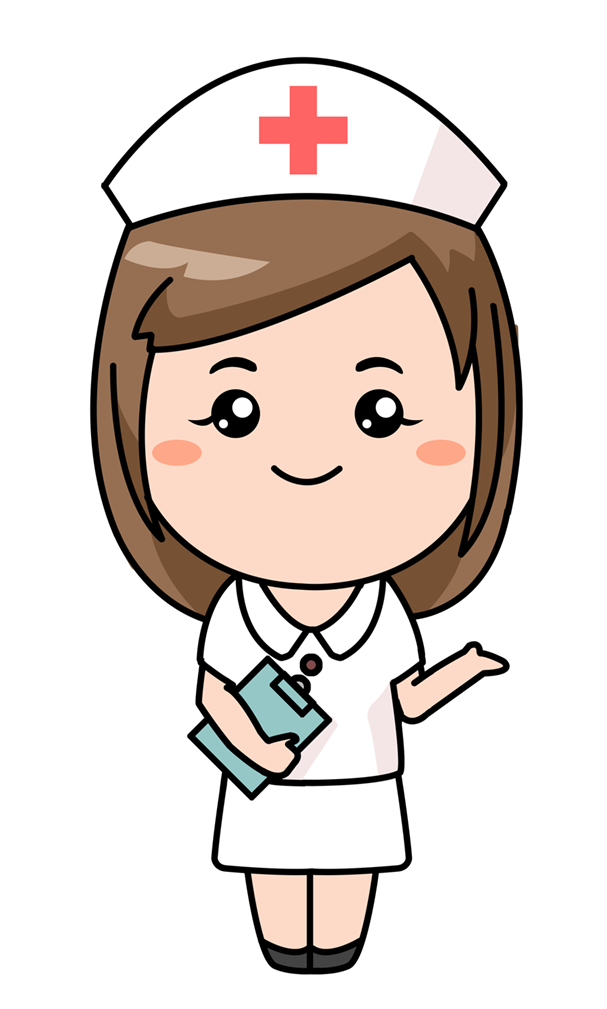 Which one is different?
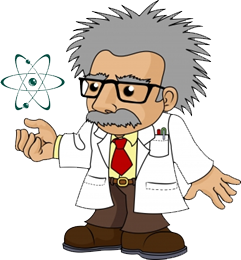 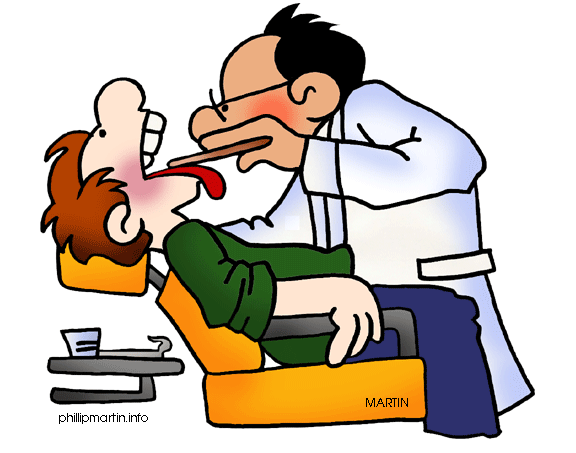 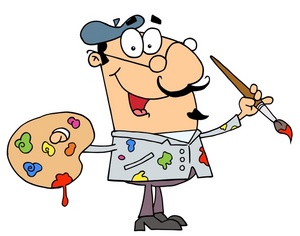 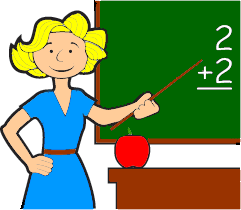 Which one is different?
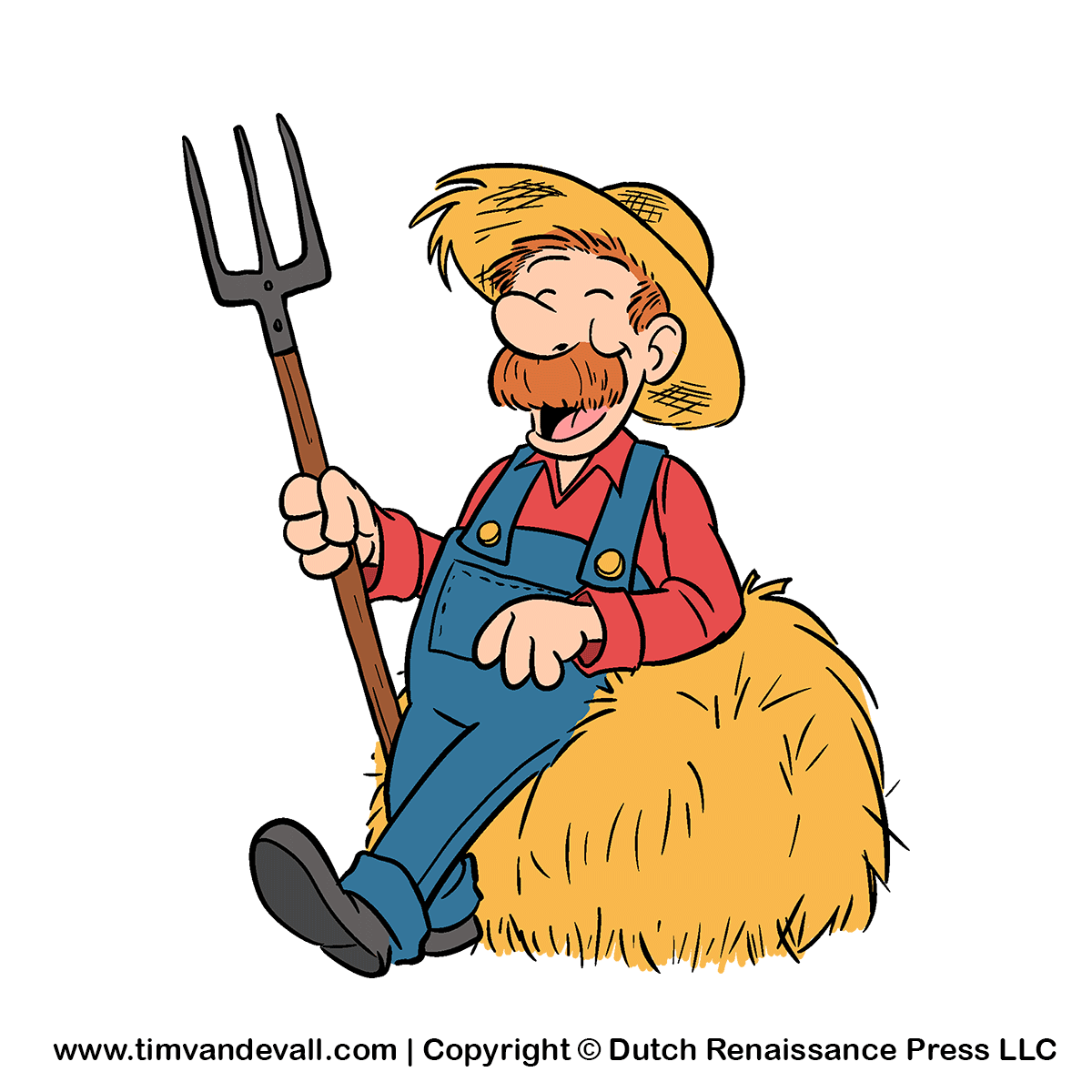 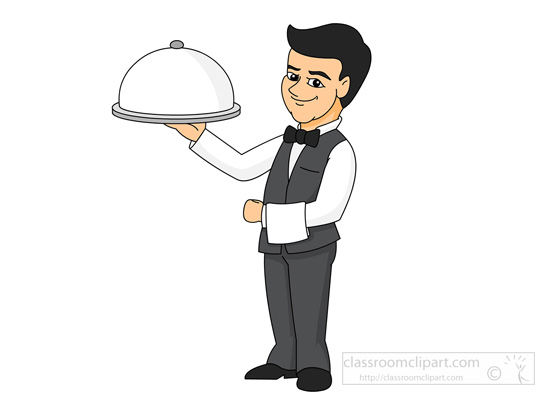 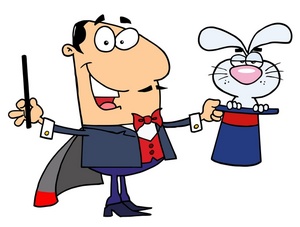 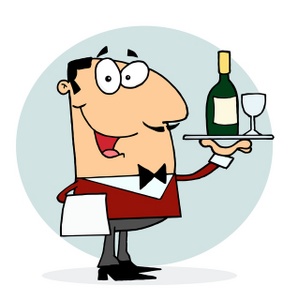 Which one is different?
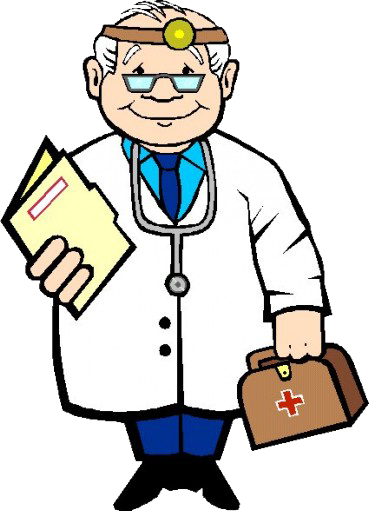 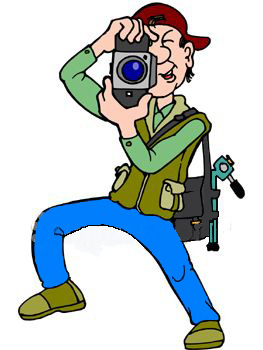 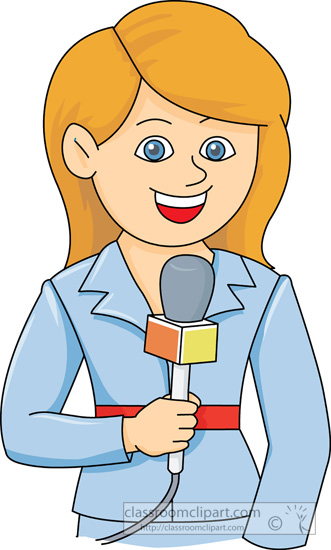 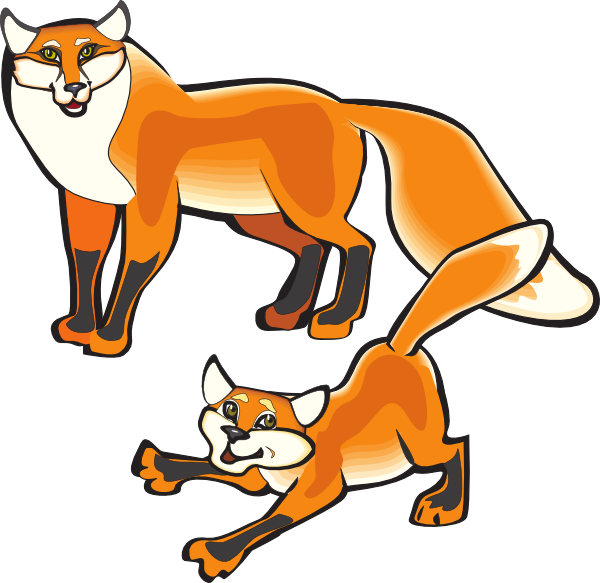 Which one is different?
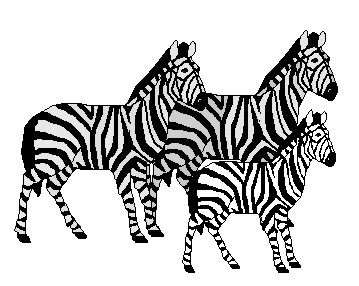 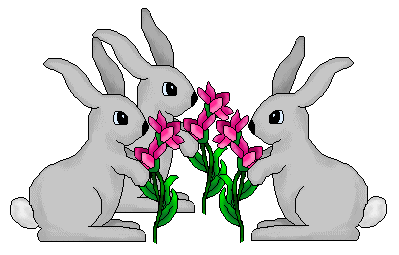 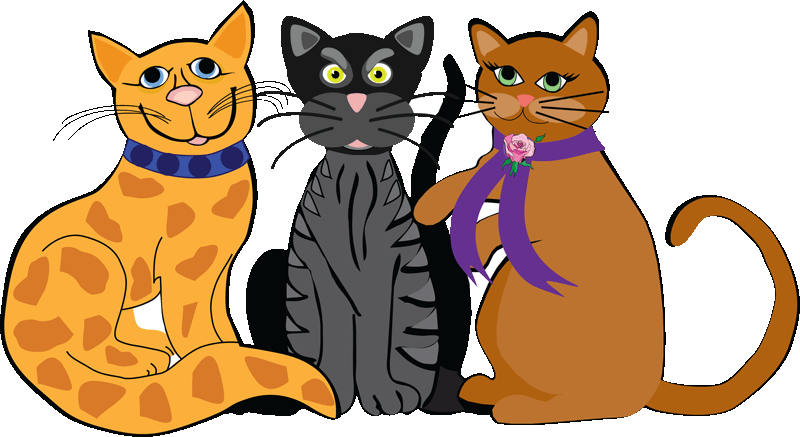 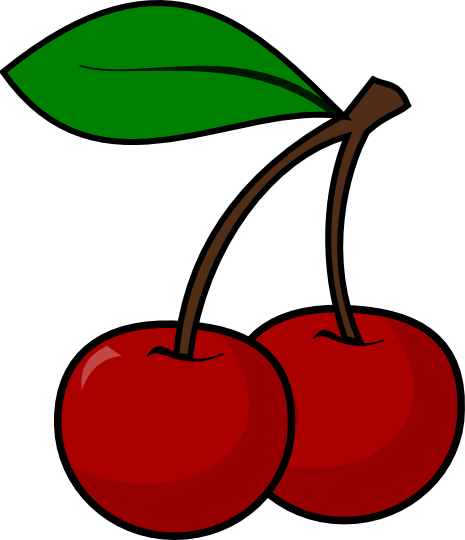 Which one is different?
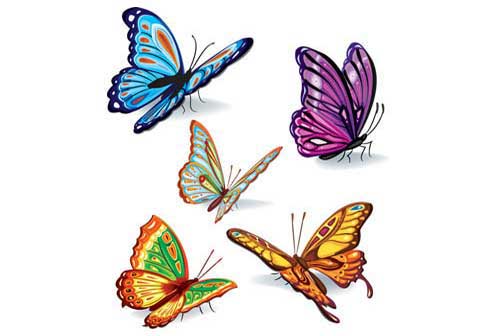 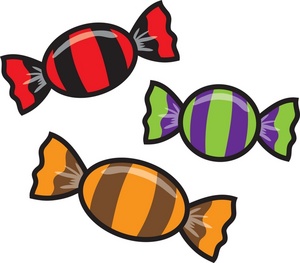 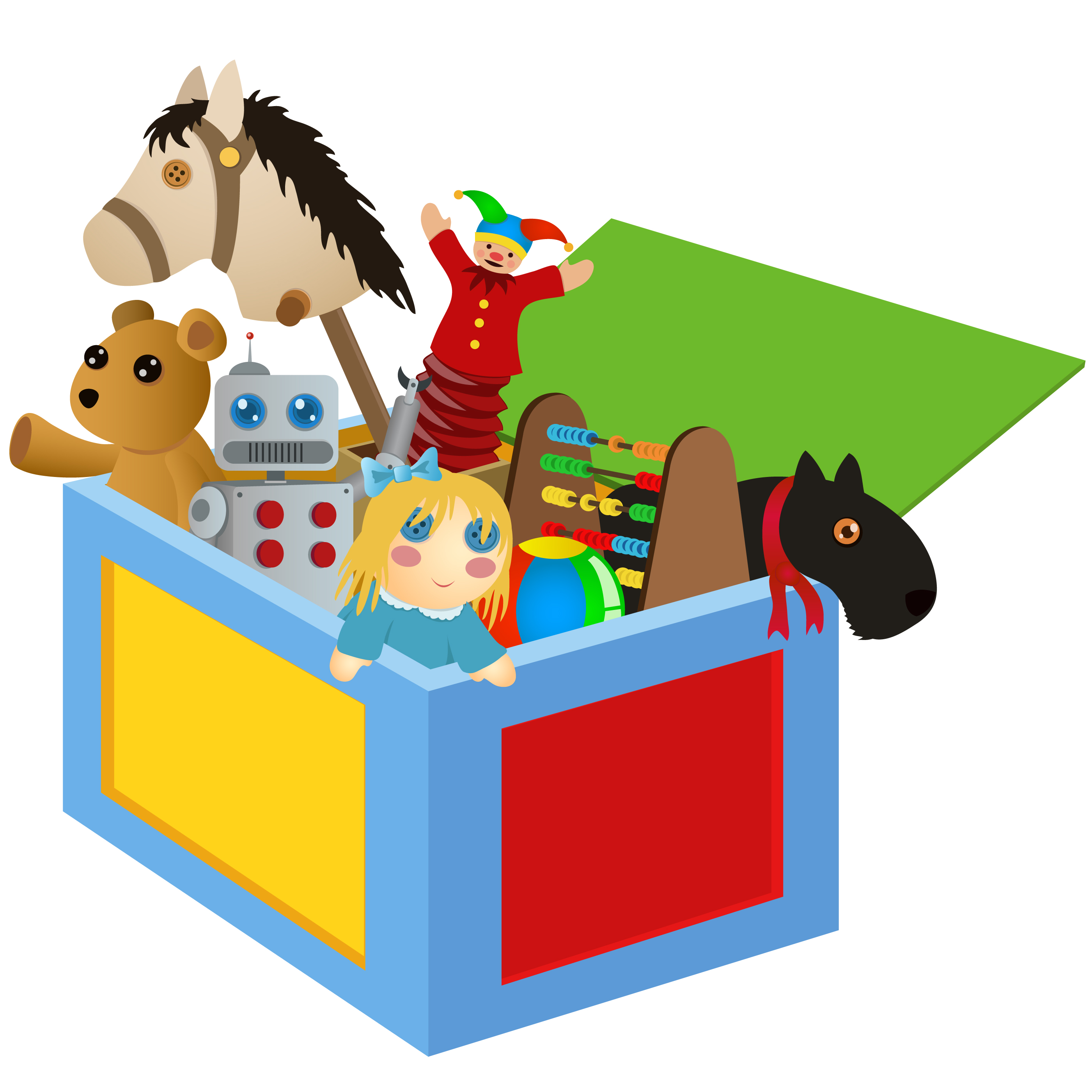 Which one is different?
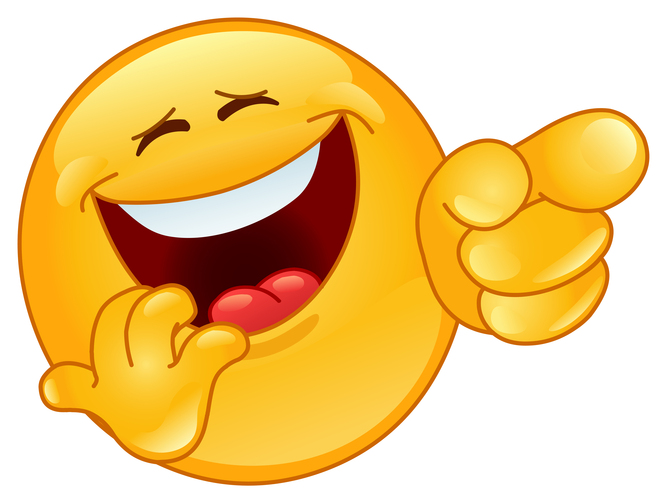 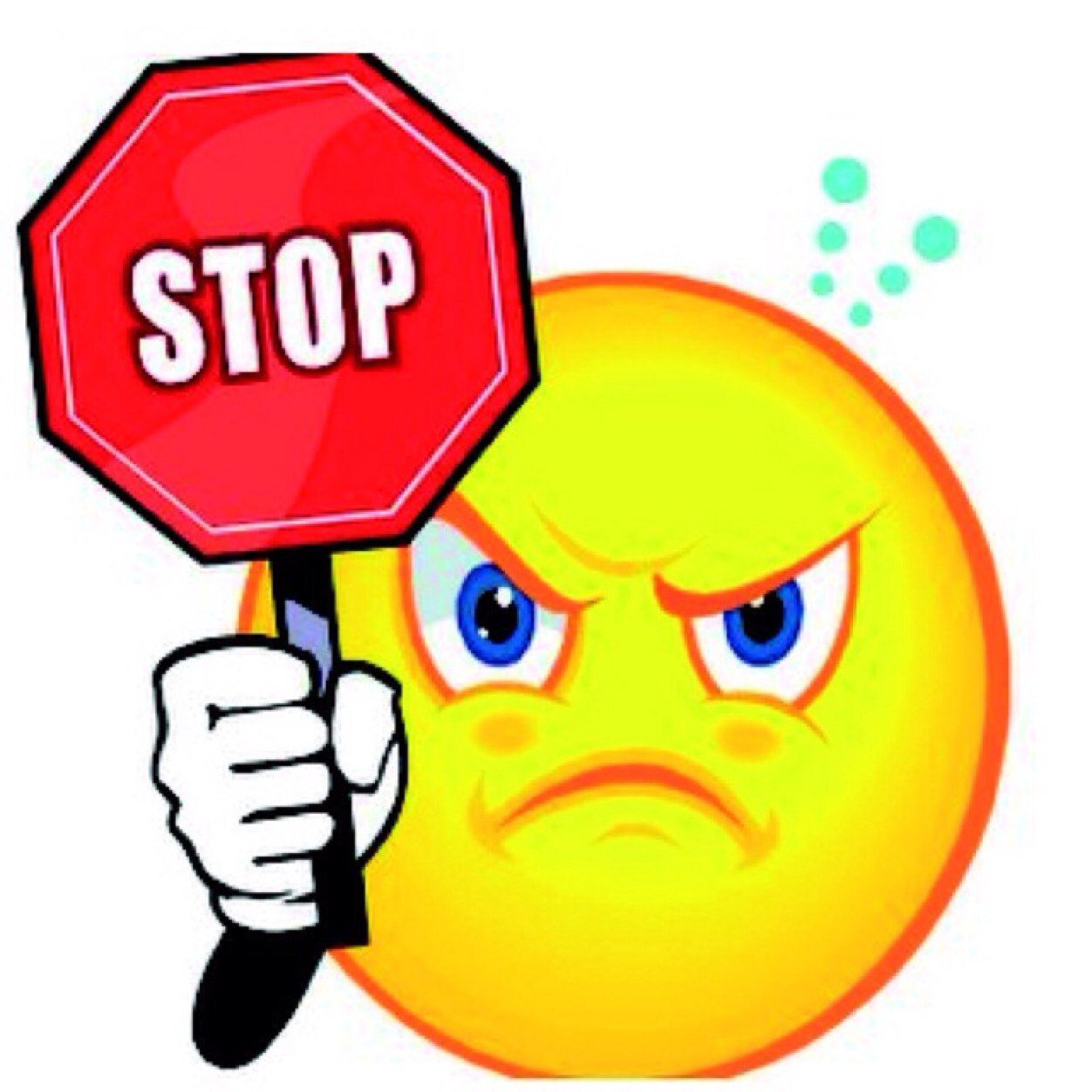 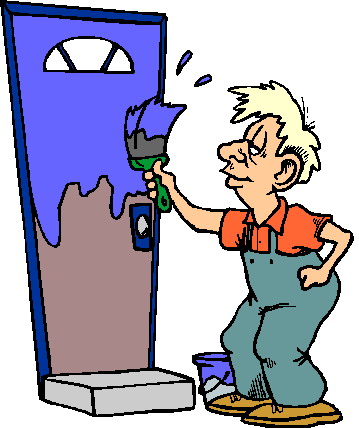 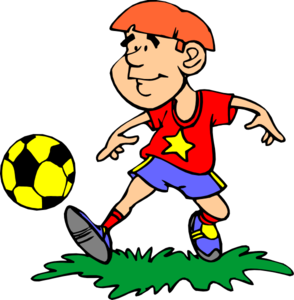